Middle Classical Period
200 BCE – 200 CE
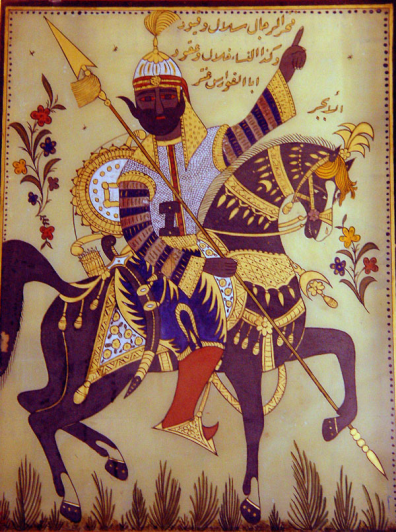 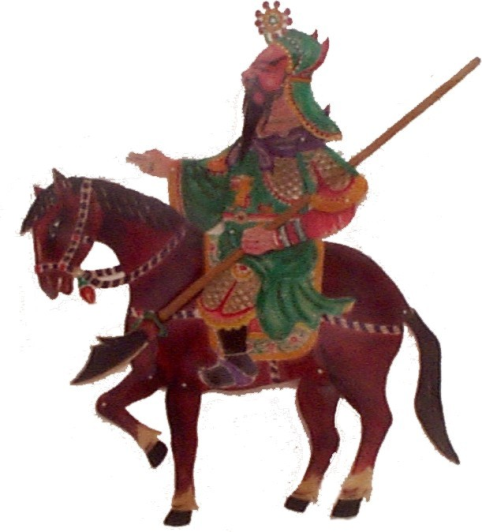 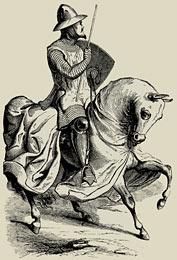 Central America
Teotihuacan (c. 200 BCE-600 CE)
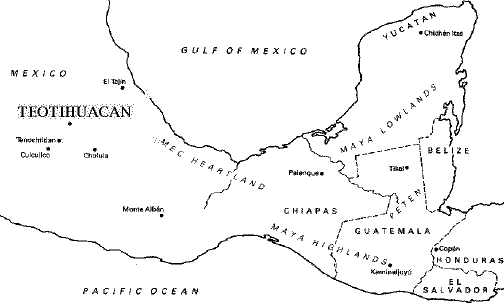 Key Terms
Teotihuacan
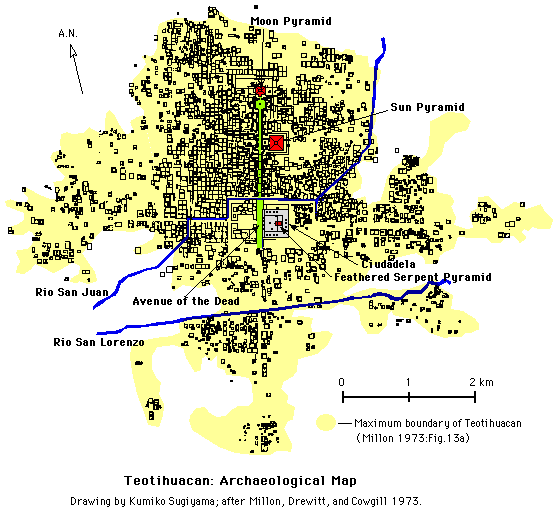 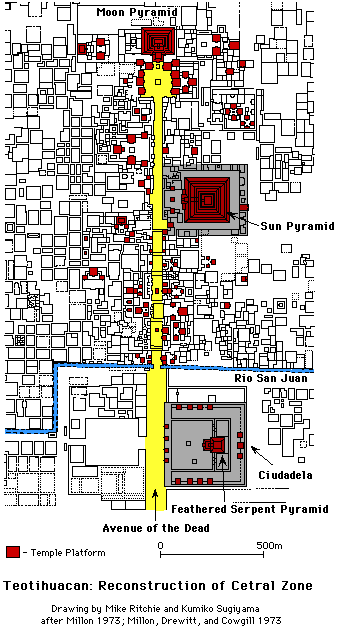 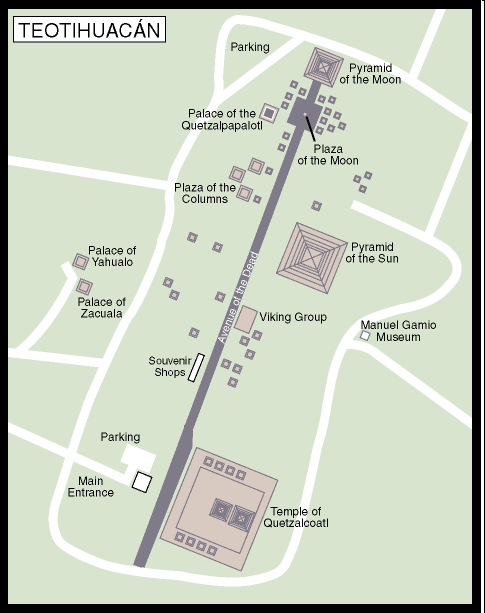 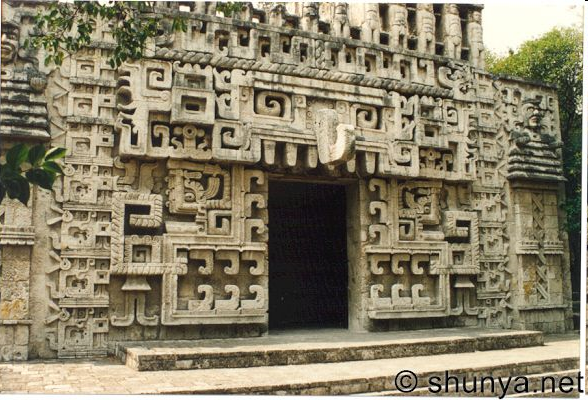 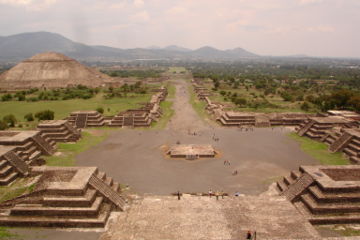 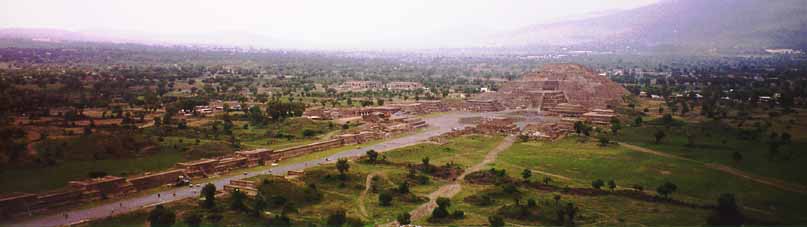 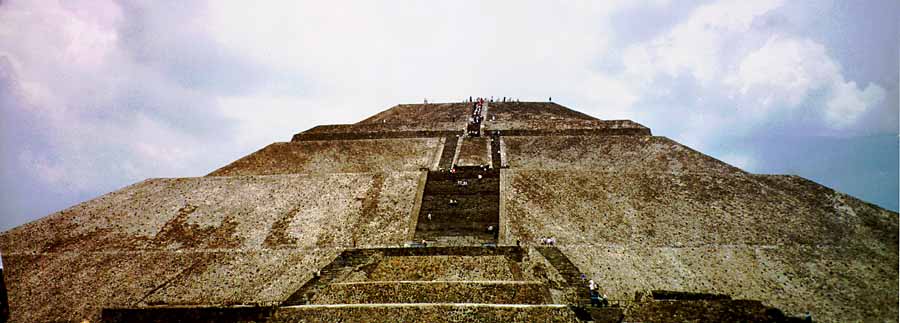 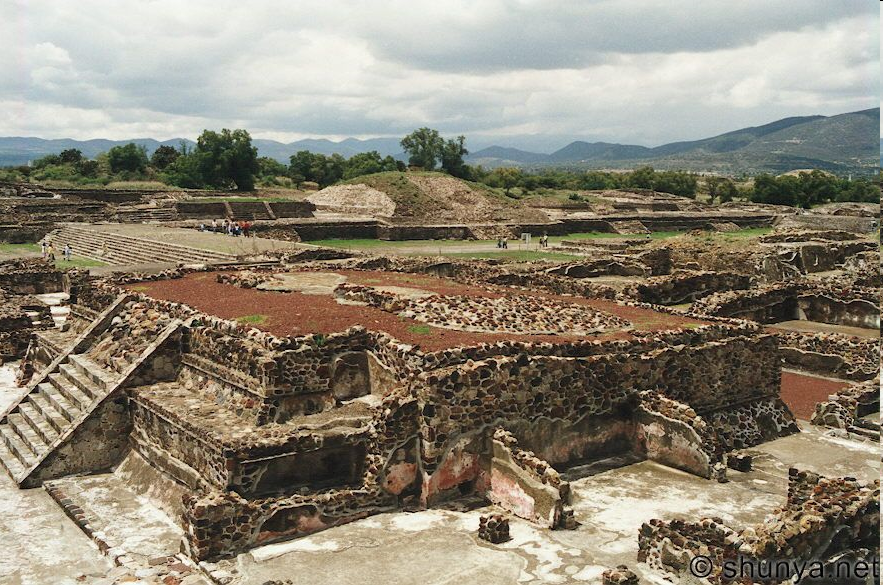 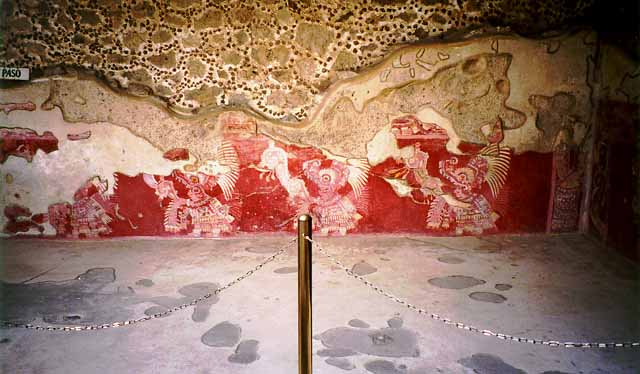 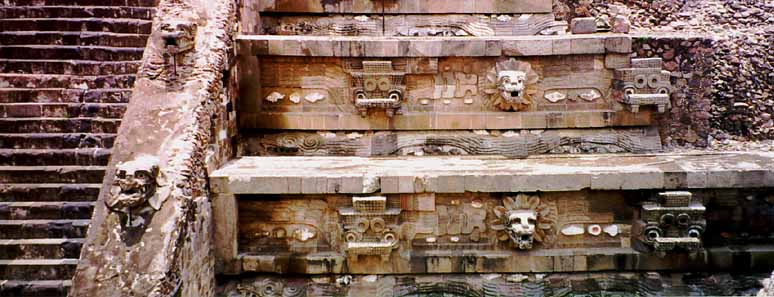 The Roman Republic (200-27)
Roman Imperialism
Seleucids driven out of Asia Minor 189 
Macedonia and Greece annexed 146
Carthage destroyed 146
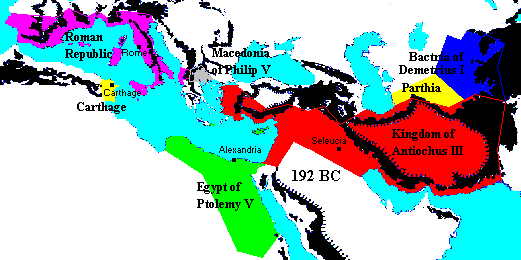 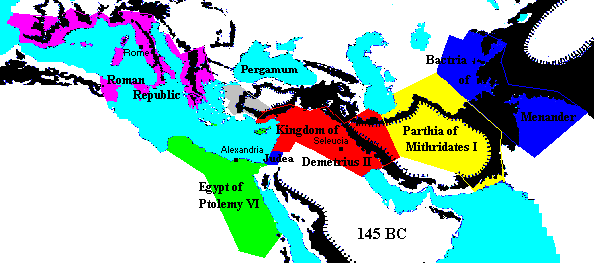 The End of the Roman Republic
The Roman Revolution (133-27 BCE)
optimates and populares.
Tiberius and Gaius Gracchus
Gaius Marius (156-86) 
Lucius Cornelius Sulla (r. 82-78)
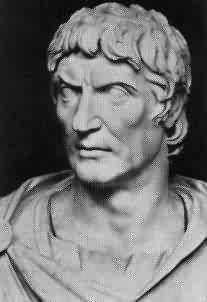 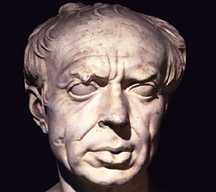 Key Terms
Lucius Cornelius Sulla
The End of the Republic (cont’d)
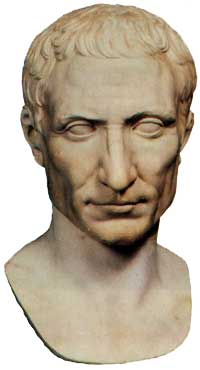 Julius Caesar
Consulship (59)
Wars in Gaul (58-52)
Civil Wars (51-47)
Dictatorship (47-44)
Assassination (44)
Key Terms
Julius Caesar
First Triumvirate
Cleopatra VII
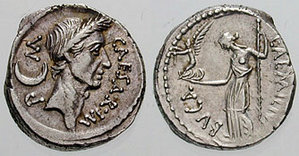 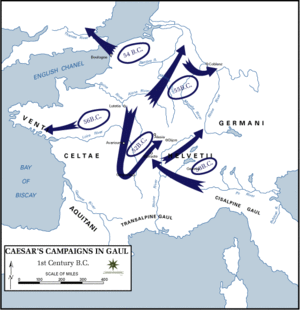 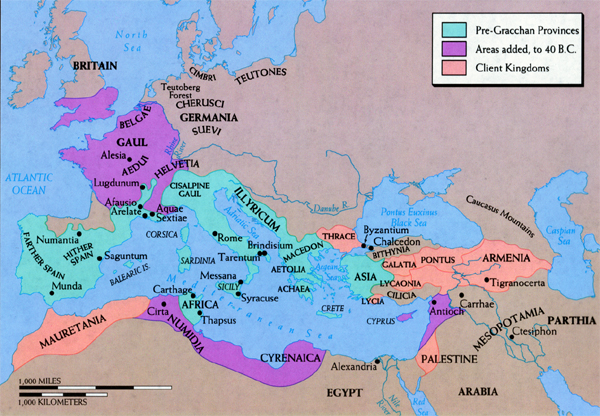 The End of the Republic (cont’d)
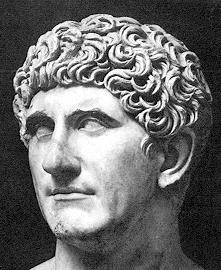 The Rise of Antony and Octavian
Rivalry Between Antony and Octavian (44-43)
The Second Triumvirate (43-38)
Civil War Between Antony and Octavian (38-31)
Octavian made Emperor (Augustus) (27)
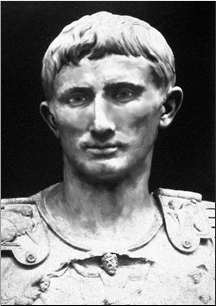 Key Terms
Second Triumvirate
Augustus Caesar
The Empire Under Augustus(27 BCE-14CE)
Government
The Senate
The Assemblies
The Magistrates
The Army
Patronage of Literature
Virgil’s Aeneid
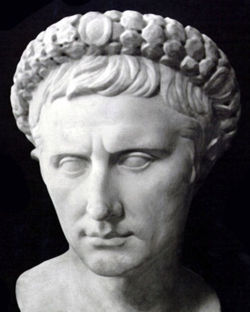 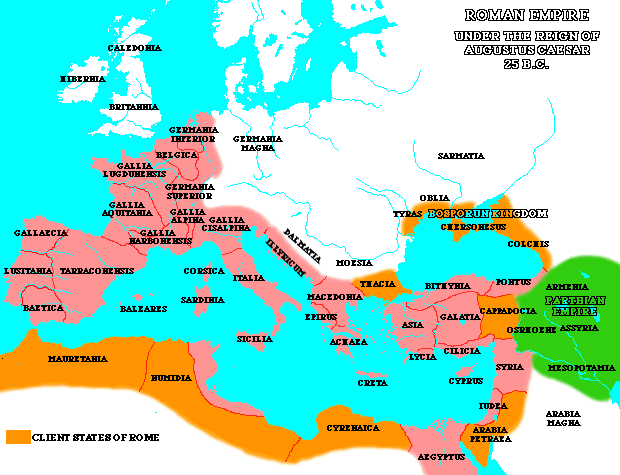 Life in Ancient Rome
The Roman Family
Roman Women
Roman Religion
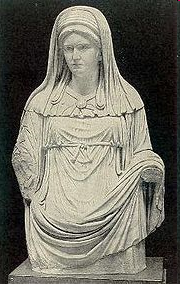 Judea Since the Hebrew Bible
Macedonian Control of Judea
Ptolemaic Rulership (300-200)
Seleucid Rulership (200-166)
Maccabean Revolt (166-160 BCE)
Antiochus IV
Judah Maccabee
Key Terms
Maccabean Revolt
Hanukkah
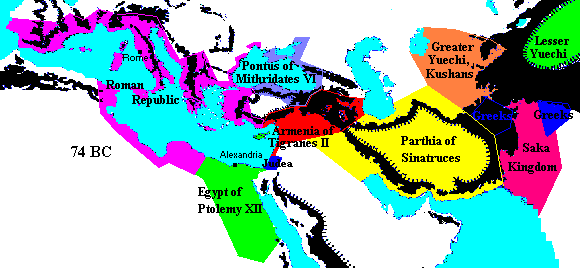 Judea Since the Hebrew Bible (cont’d)
Hasmonean Dynasty (140-63 BCE) 
History
Sects of Judaism
Sadducees
Hasidim
Pharisees
Essenes
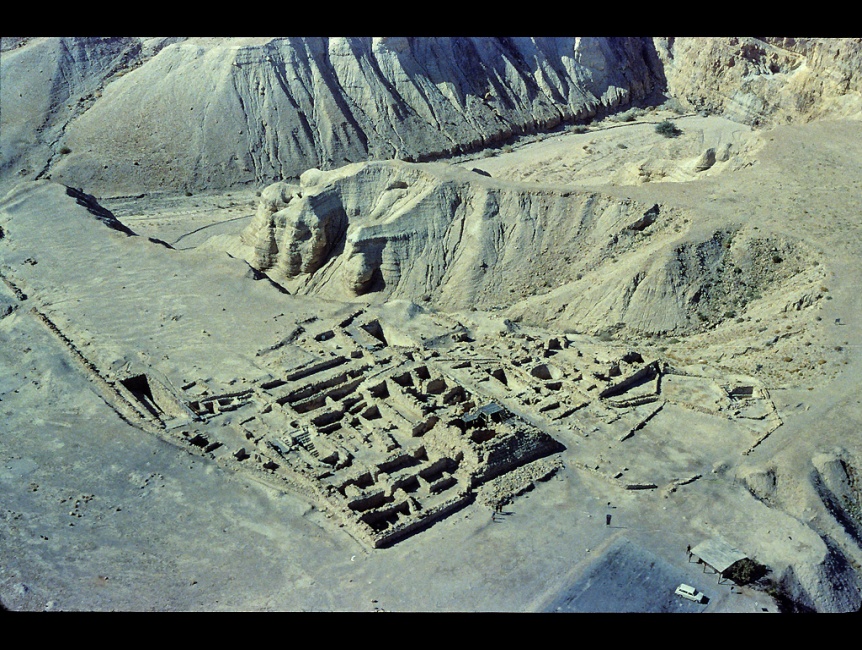 Key Terms
Sadducees
Pharisees
Essenes
Qumran
Judea in the Time of Jesus
Herod the Great (r. 37-4 BCE)
Pontius Pilate (r. 26-36 CE)
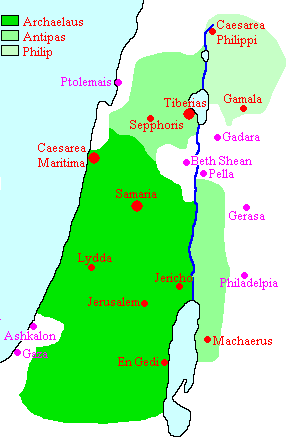 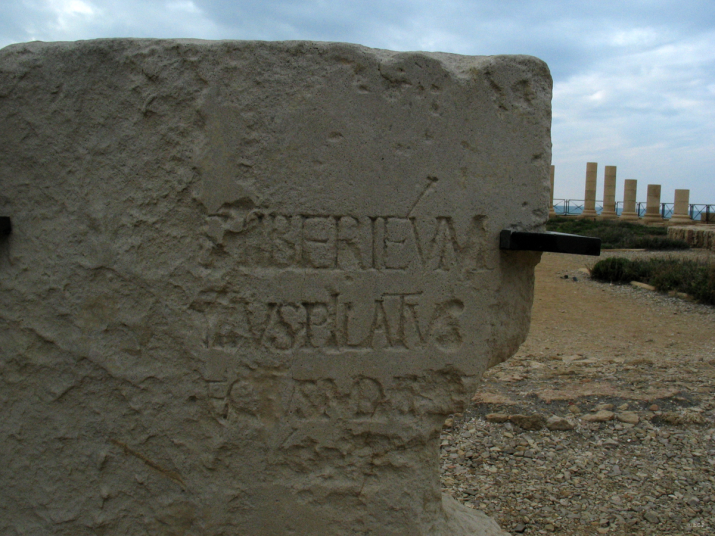 Key Terms
Herod the Great
Pontius Pilate
The Historical Jesus
Materials for Jesus Research
Exploration of the world in which Jesus lived
Non-Christian sources
Jewish sources
Pagan sources
Christian sources
Canonical sources
Non-canonical sources
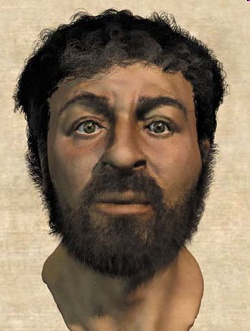 Reconstruction of a 1st Century Galilean man
The Historical Jesus (cont’d)
Criteria for Determining Probability
Methodological Principles
Closer to the event = better
Beware of later ideas
Beware of bias
Criteria
Independent Attestation
Similarity
Dissimilarity
Accidental Information
Contextual Credibility
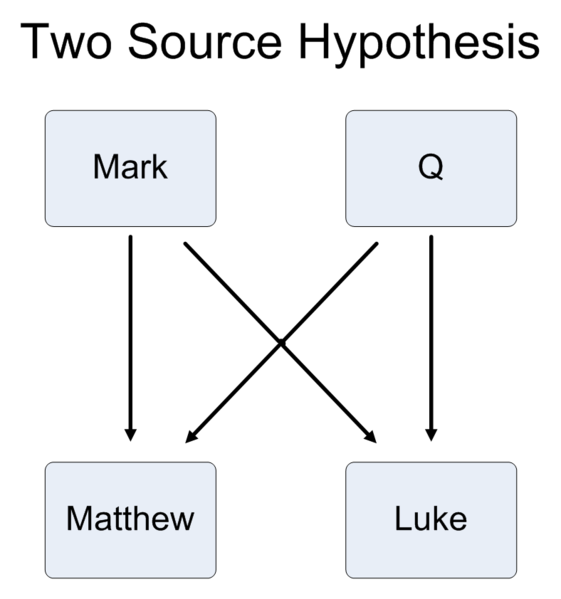 The Historical Jesus (cont’d)
Probable Facts about Jesus
Lived and taught in Judea/Galilee during the early 1st century CE. 
Grew up and spent most of his time in Nazareth. 
Gained a reputation as a healer, exorcist and preacher. 
Had a brief association with John the Baptist. 
Attracted disciples from the poor, uneducated and most unrespected segment of Galilean society. 
Predicted the fall of Jerusalem to the Romans.
Attracted hostility from certain Jewish groups. 
Around 36 CE Jesus executed based upon charges of being a revolutionary.
Core Teachings of Jesus
Two most important commandments: 1) love God; 2) love neighbor as self (Mark 12:28-34)
Religious purity is moral, not ceremonial (Mark 7:1-15)
Forgive all wrongs done to you (Mark 11:25)
A life of self-denial is more rewarding than a life of self-gratification (Mark 8:34-37)
Be humble (Mark 10:42-45)
Give to those in need (Mark 10:21)
People don’t need to be lectured; they need to be helped (Mark 2:15-17)
The Jesus Movement
What did Jesus’ disciples call themselves?
The Way, The Disciples, The Saints, The Nazoreans 
Judaism and the Gentiles
A Jewish Jesus Movement
The Gentile Problem
Judaizers vs. Hellenists
Key Terms
Judaizer
Hellenist
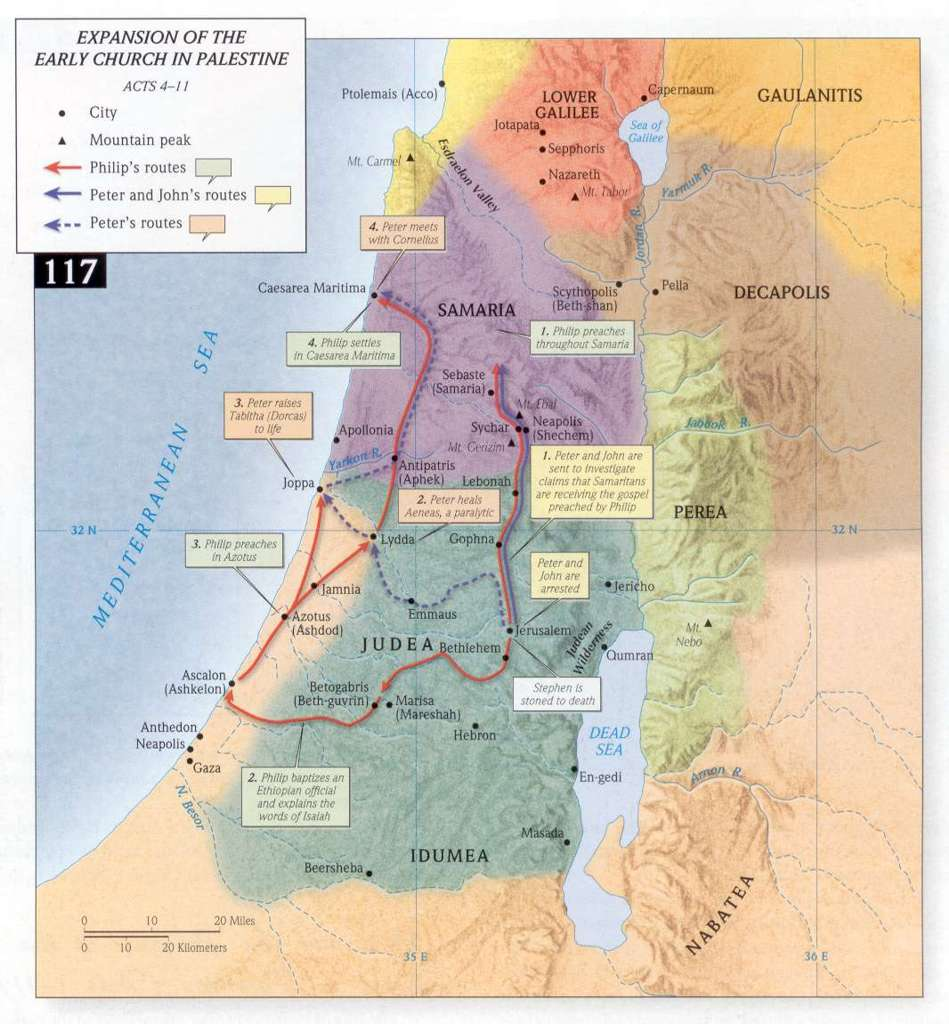 The Apostle Paul
Sources for Paul
Authentic Pauline Letters
Romans, 1 & 2 Corinthians, Galatians, Philippians,    1 Thessalonians, Philemon
Deutero-Pauline Letters
Ephesians, Colossians, 2 Thessalonians
Pseudo-Pauline Letters
1 & 2 Timothy, Titus (Pastorals)
The Book of Acts
written c. 80 CE
covers the years 36-61 CE
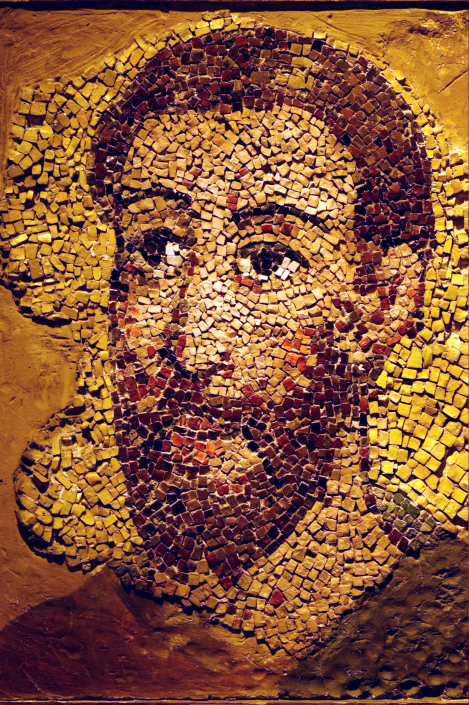 Key Terms
Paul the Apostle
The Apostle Paul (cont’d)
His Life
Born in the first decade of the first century in Tarsus 
Given name was Saul
Native language was Greek 
Raised as a Pharisee
Worked with the Sadducees against followers of Jesus
Claimed to have had a vision of Jesus and became a convert
Traveled as a missionary
Eventually arrested and executed in Rome c. 64 CE
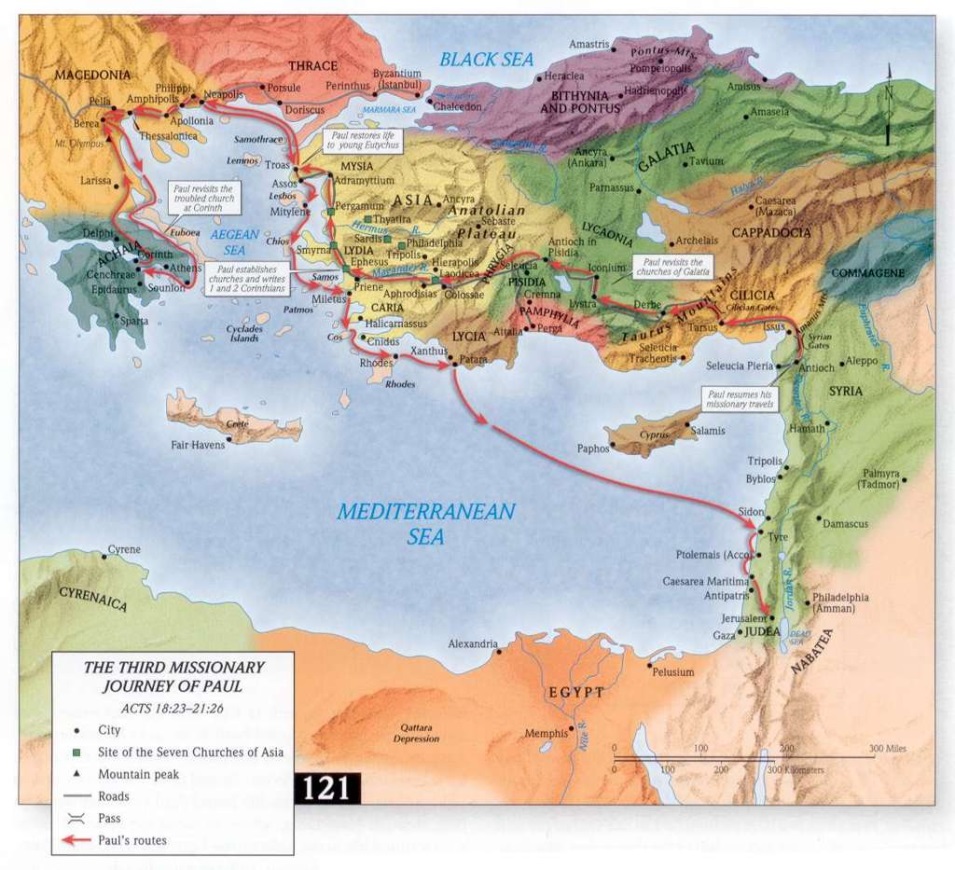 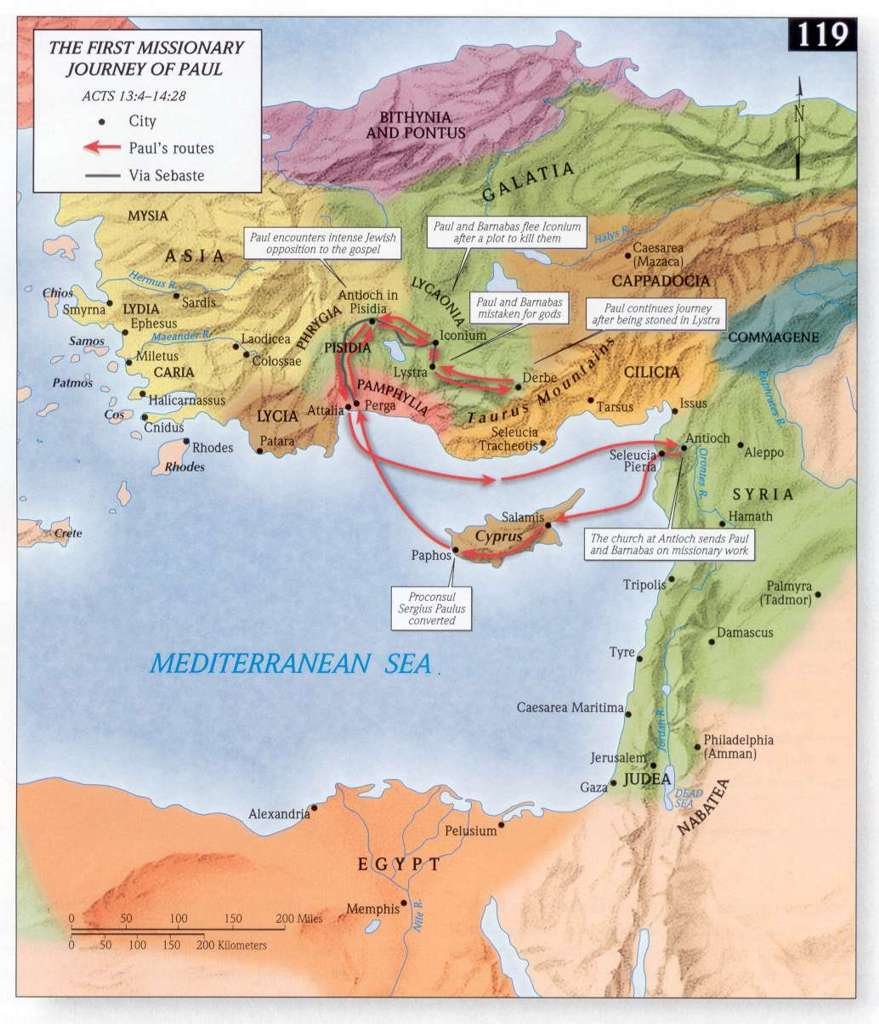 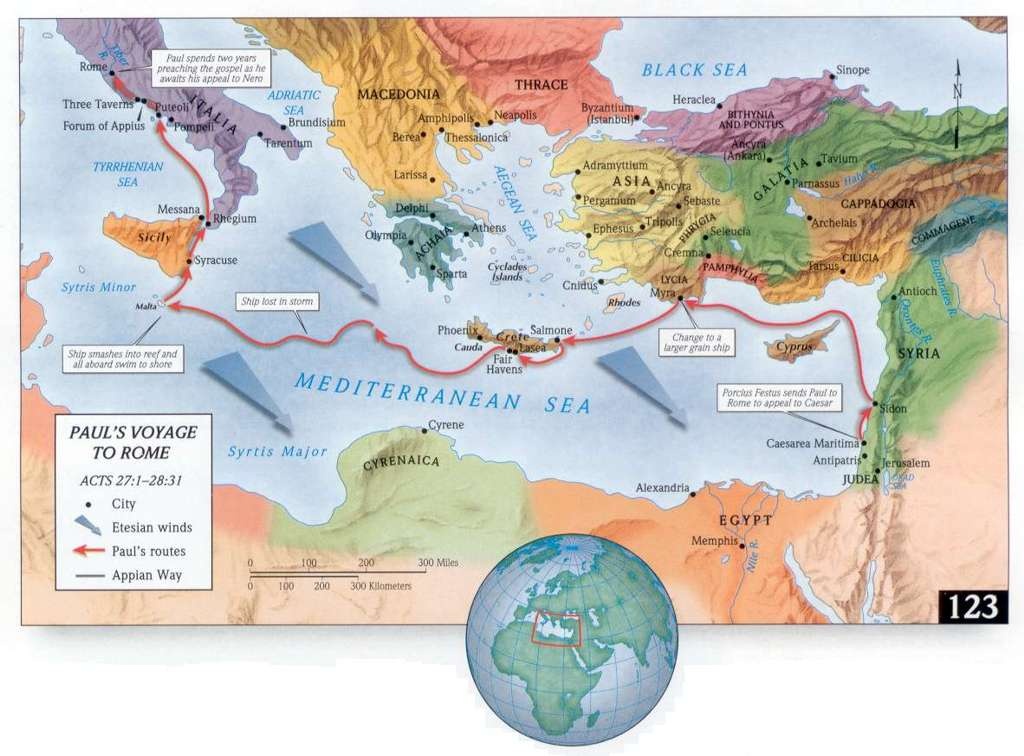 The Apostle Paul (cont’d)
His Ideas
Following Torah unnecessary for Gentile converts
Justification by faith
Participation in the death and resurrection of Jesus
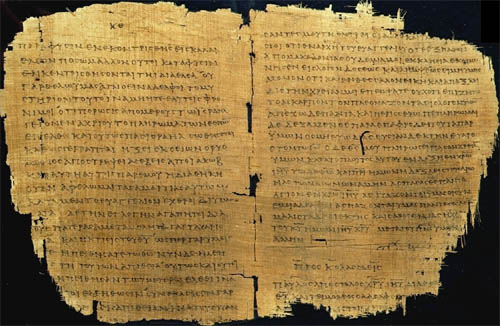 JAMES’ JUDAIZERS
“Circumcision Party”
Pro-Temple
Pro-Torah
Want Gentiles circumcised
PETER’S COMPROMISERS
Middle position
Wants Gentiles to observe basic laws, but not circumcision.
PAUL’S HELLENISTS
No Temple
No Torah
No circumcision
Three Factions of the Early Jesus Movement
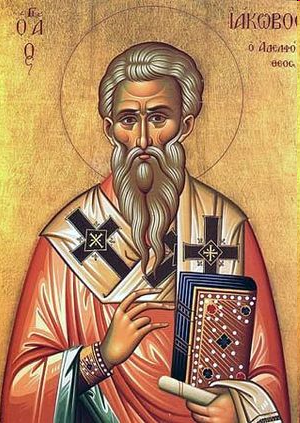 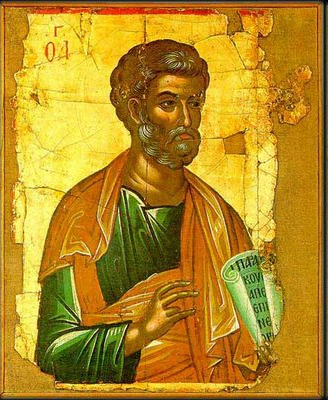 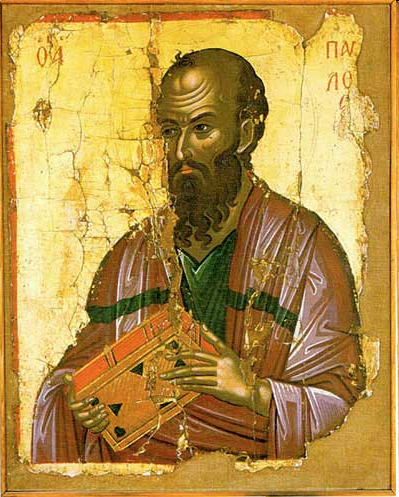 The First Jewish Revolt (66-73 CE)
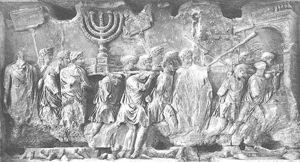 Events of the War
Nero, Vespasian, Titus, Masada
The Book of Revelation
Effects of the Fall of Jerusalem on Judaism and Christianity
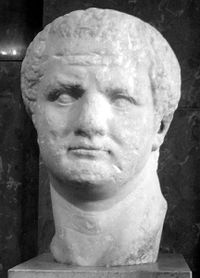 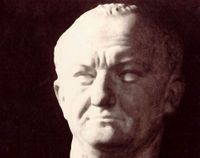 Key Terms
First Jewish Revolt
The Good Emperors
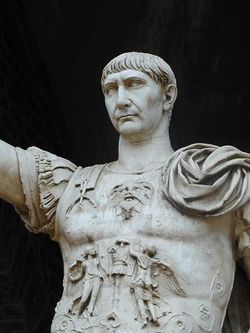 Trajan (98-117)
Marcus Aurelius      (161-180)
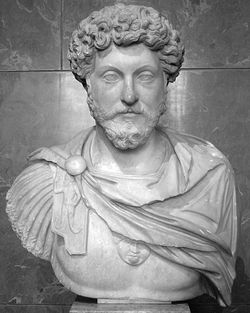 Key Terms
Trajan
Marcus Aurelius
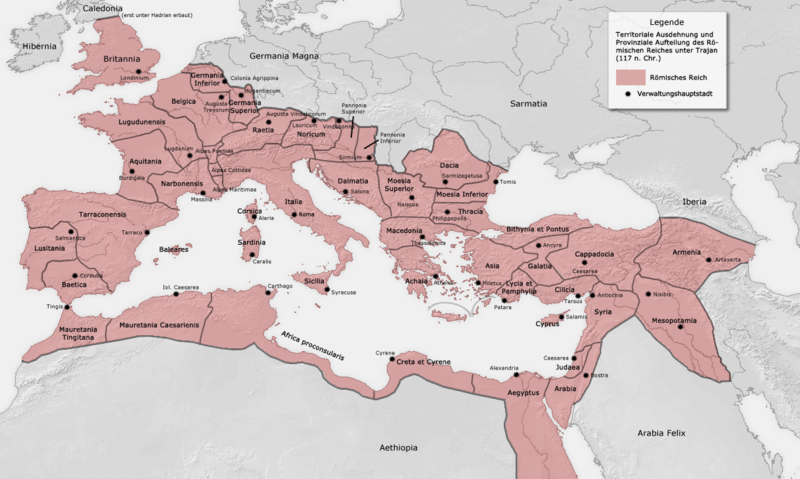 Kingdom of Meroë (c. 275 BCE-300 CE)
Arqamani (275-250 BCE)
Kandake Amanirenas   (35-20 BCE)
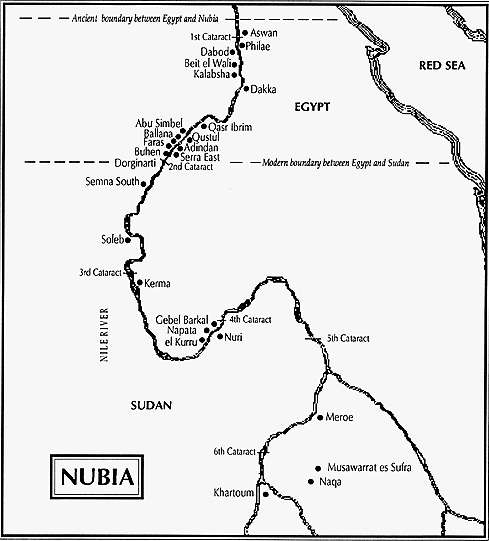 Key Terms
Meroe
Amanirenas
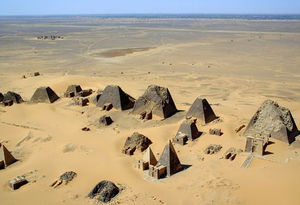 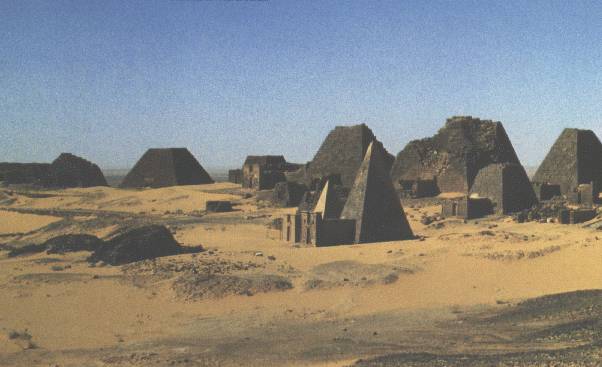 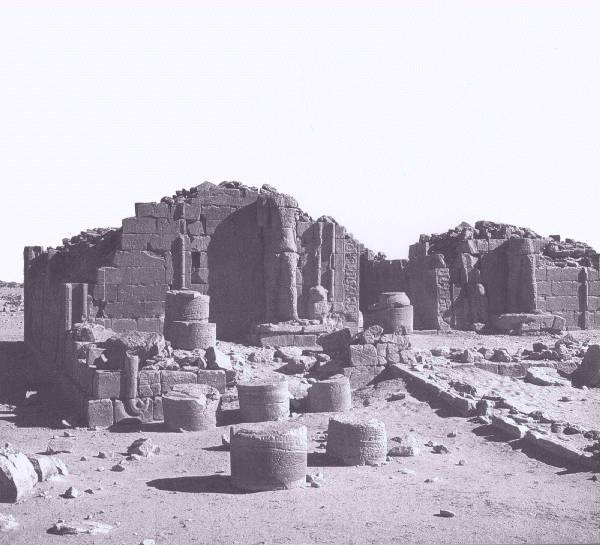 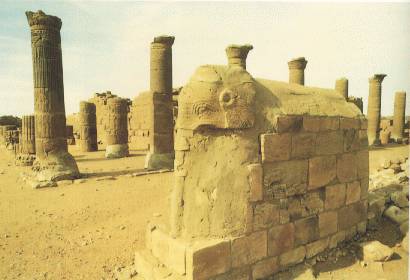 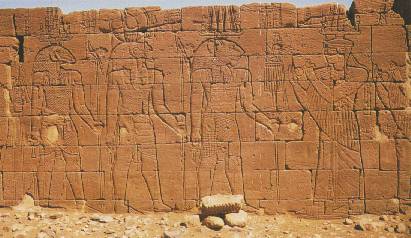 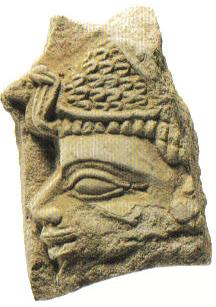 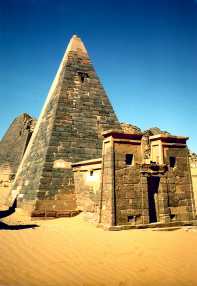 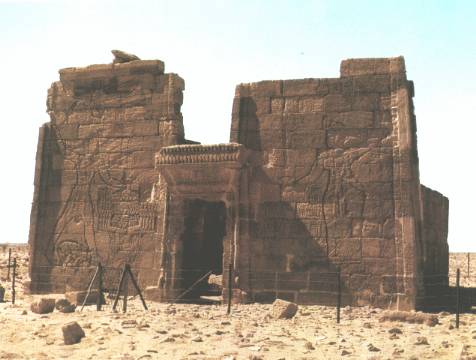 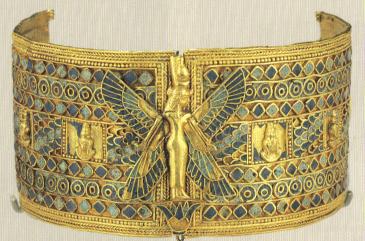 States of Inner Asia
The Parthian Empire (190 BCE-220 CE)
Arsaces (246-211 BCE)
Mithridates I (171-138 BCE)
Key Terms
Parthians
Mithridates I
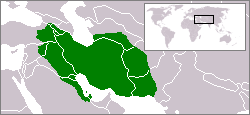 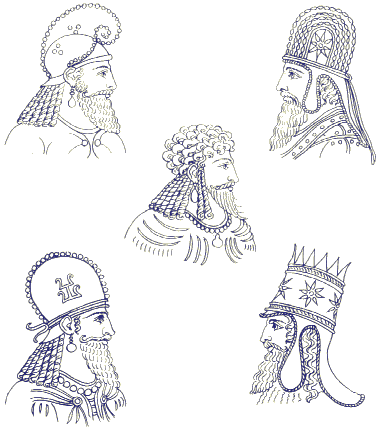 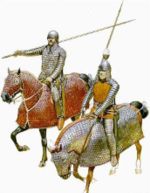 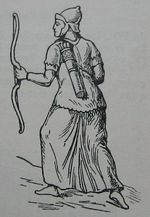 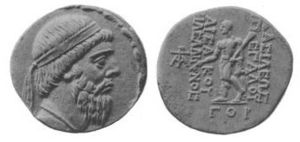 States of Inner Asia (cont’d)
The Kushan Empire     (45-225 CE)
Introduction
Kanishka I (127-147 CE)
Mahayana Buddhism
The Fourth Buddhist Council
Decline
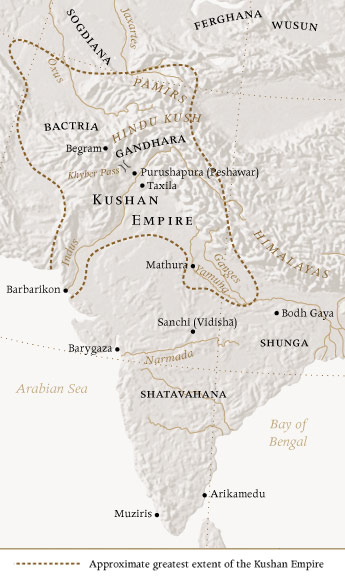 Key Terms
Kanishka I
Kushan Empire (cont’d)
Developments in Buddhism
Theravada Buddhism
Mahayana Buddhism
bodhisattvas
Three-Body Doctrine
The Lotus Sutra
Key Terms
bodhisattva
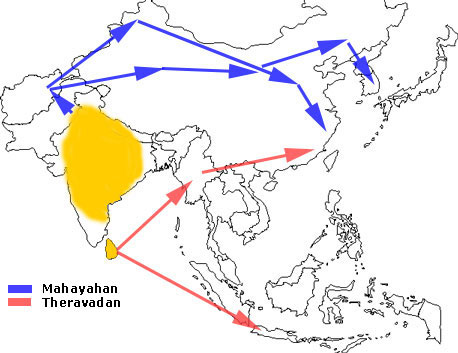 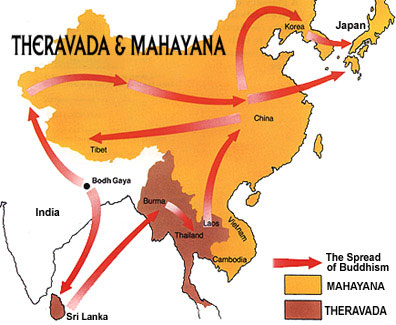 The Han Empire
Earlier Han Dynasty (202 BCE-8 CE)
Liu Bang (202-195)
Mouton and the Xiongnu
Empress Lu Hou         (195-180)
Wu Di (140-87)
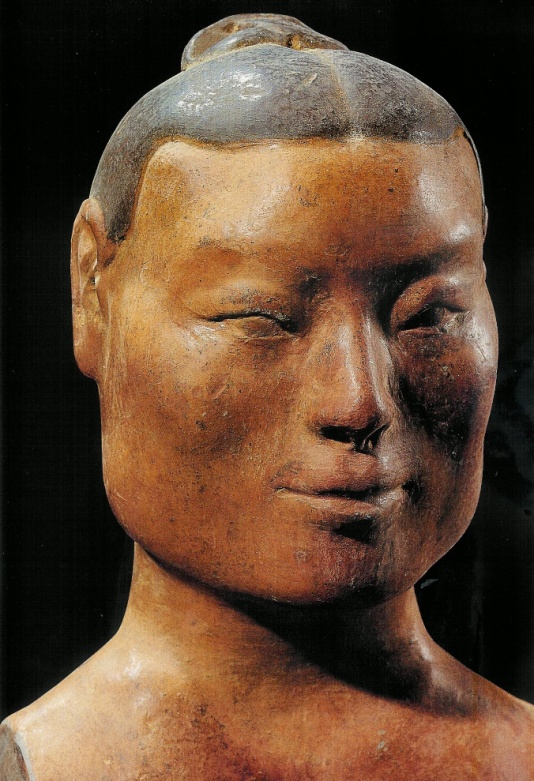 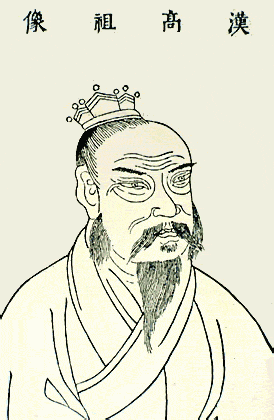 Key Terms
Xiongnu
Wu Di
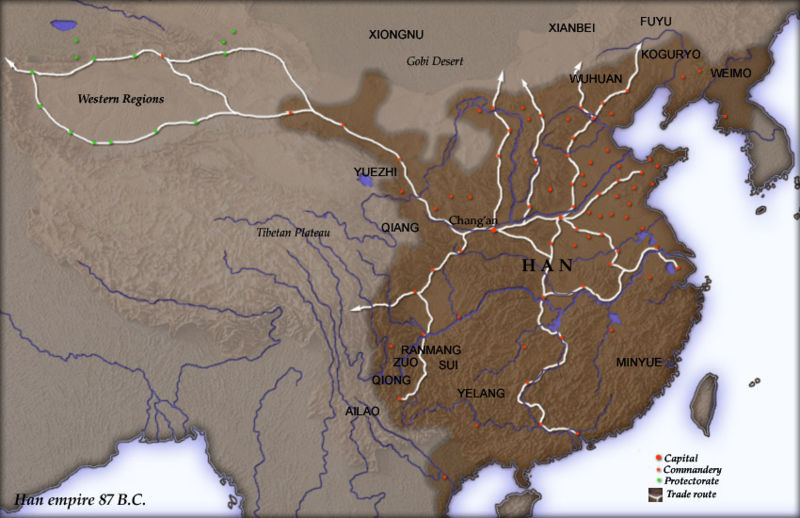 Han Empire (cont’d)
The Silk Road
Han Scholarship, Art, and Technology
Han Religion
Ancestor Worship
Han Confucianism
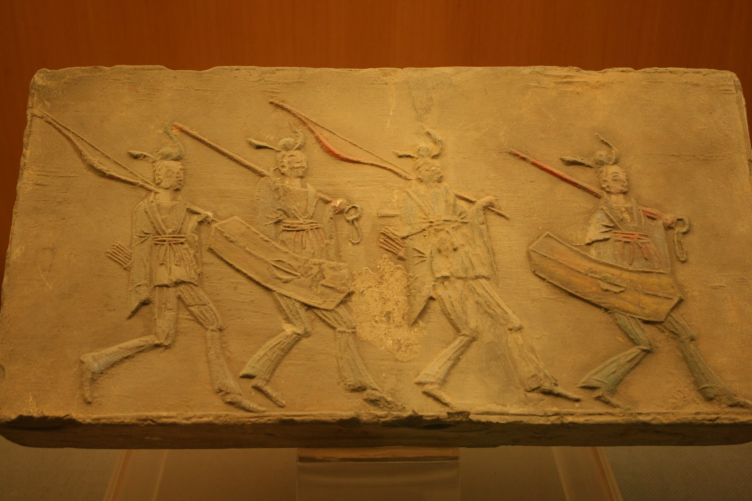 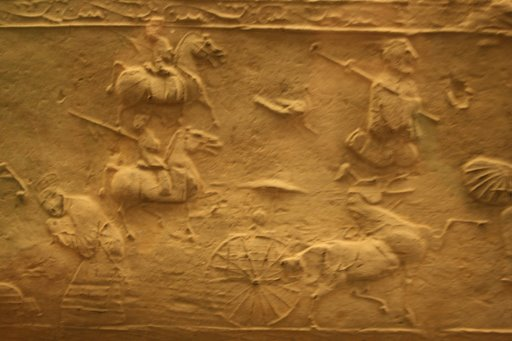 Key Terms
Dong Zhongshu
Han Empire (cont’d)
Daily Life in Han Times
Han Decline and the Usurpation of Wang Mang (8-23 CE)
Later Han Dynasty (28-220 CE)
Liu Xiu (28-57)
Ming (58-75)
Wang Chong
Period of Eunuch Ascendancy
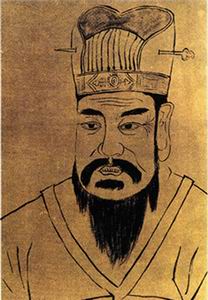 Key Terms
Wang Chong